STAGE NATIONAL DE RENTREE 2023

GUIDE INTERACTIF DU JUDO A L’ECOLE
Module disponible dans le nouvel extranet – documenthèque – espace club
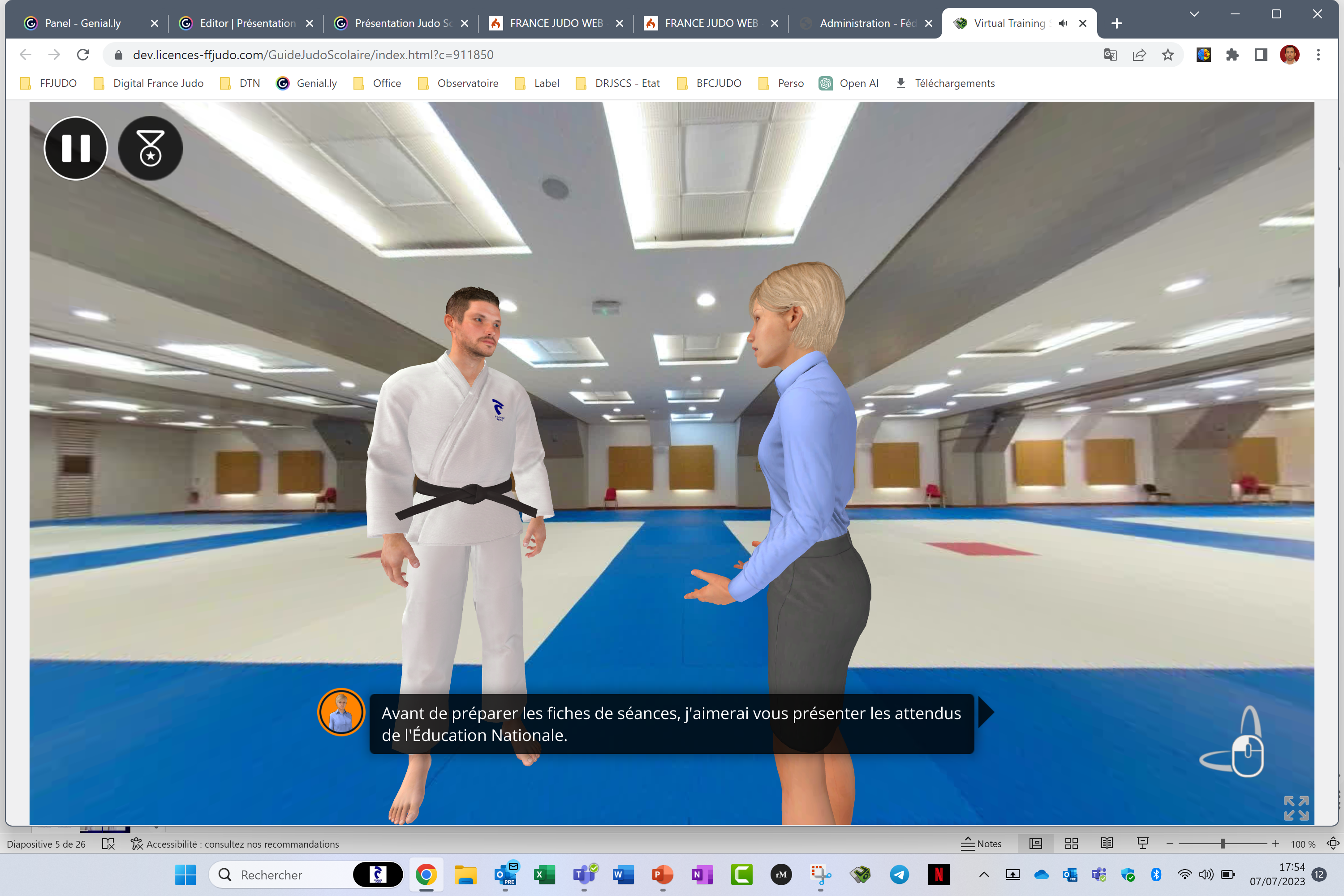 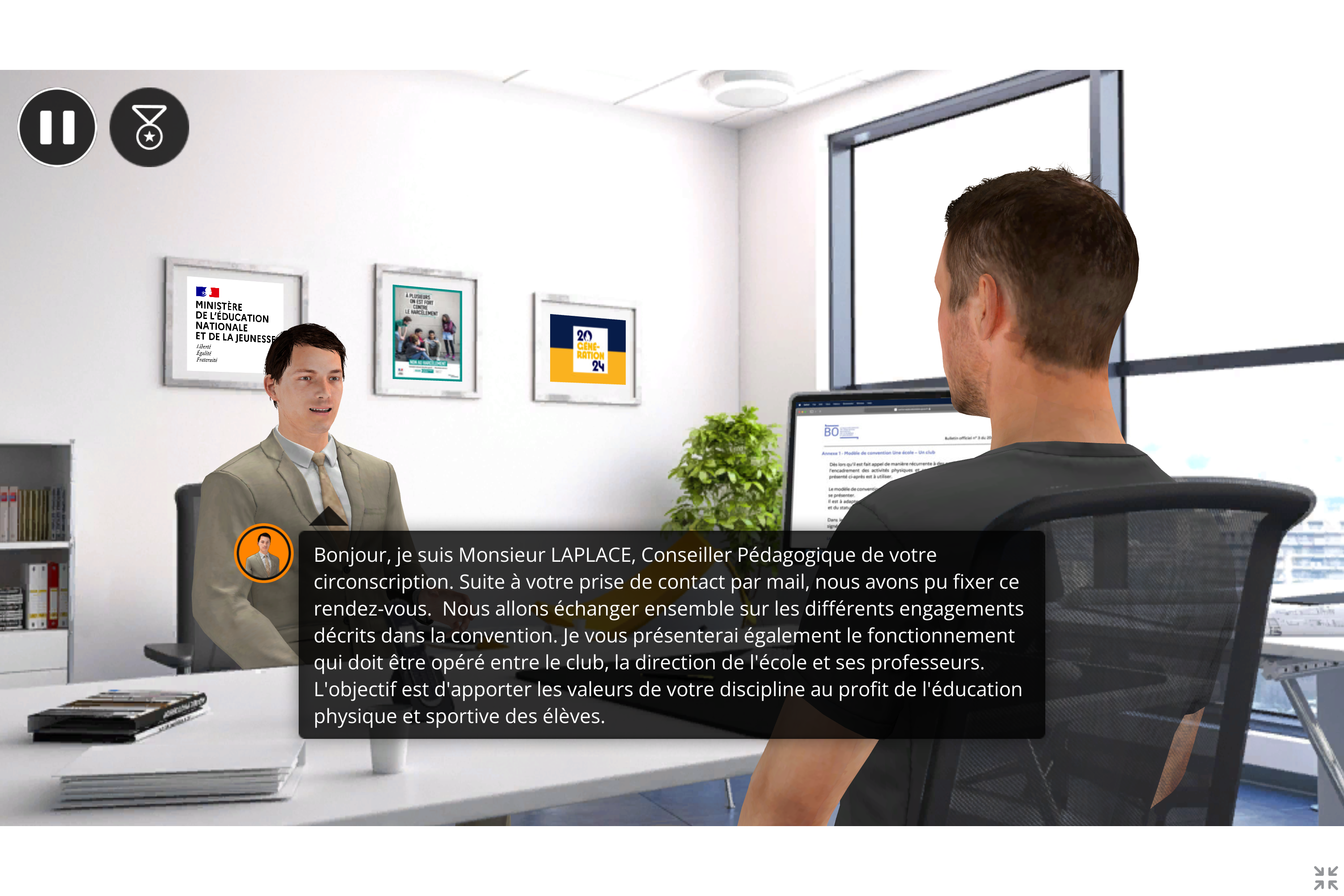 1
2
3
PROGRAMMES EDUCATIFS
 MINISTERE EDUCATION NATIONALE
 - 
MINISTERE DES SPORTS JOP
COMMUNICATION
CONCEPTION
REALISATION D’UN MODULE DE FORMATION GRATUITE A DESTINATION :
Dirigeants
Enseignants
Stagiaires en formation
UNE COMMUNICATION ACCENTUEE 

SNR
GT SCOLAIRE  
MISE EN OEUVRE DTN
LOGICIEL NOVATEUR
CONCEPT DE FORMATION IMMERSIVE
DOCUMENTATION ADAPTEE